توليد الأفكار الإبداعية للرسالة الإعلانية
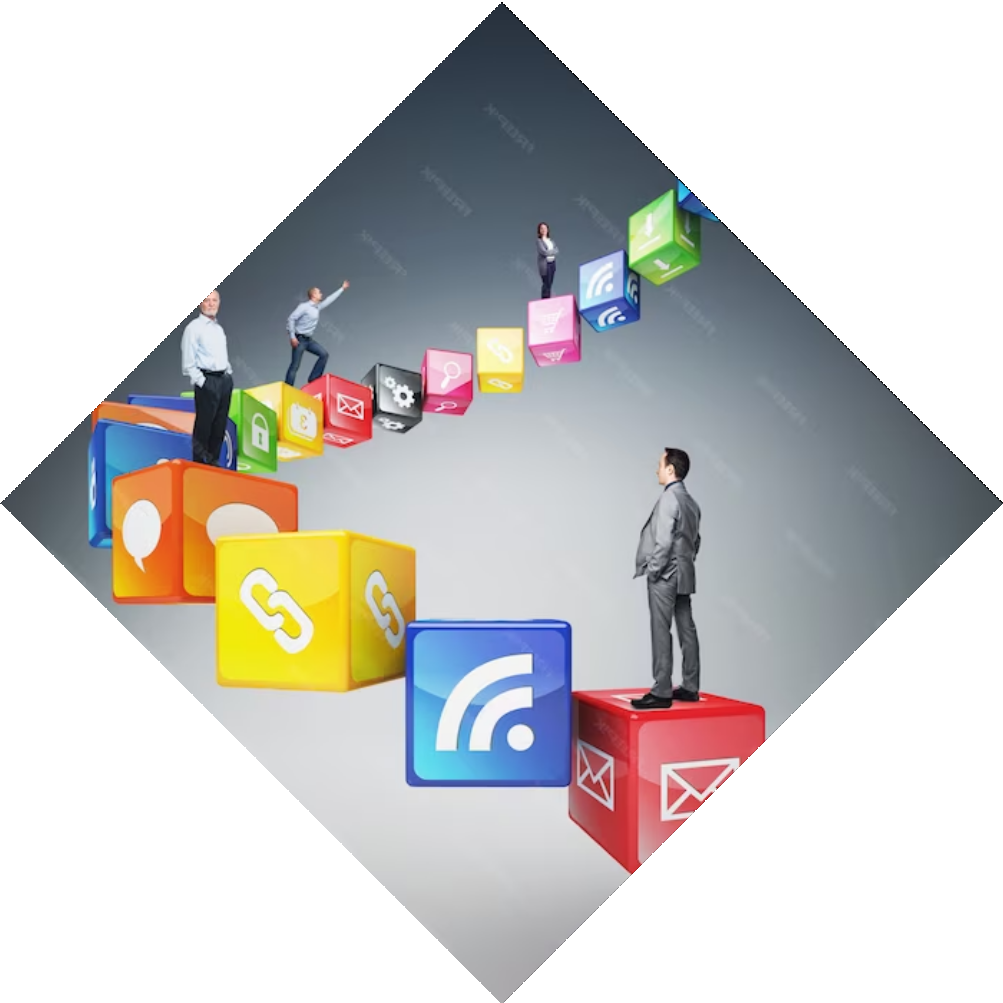 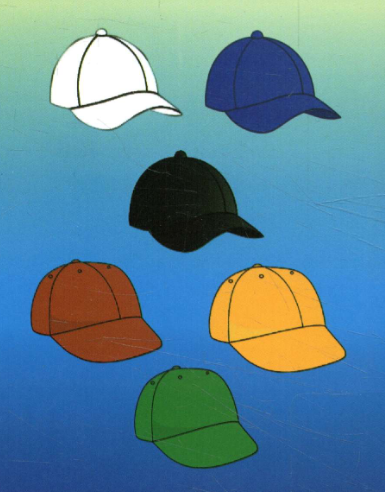 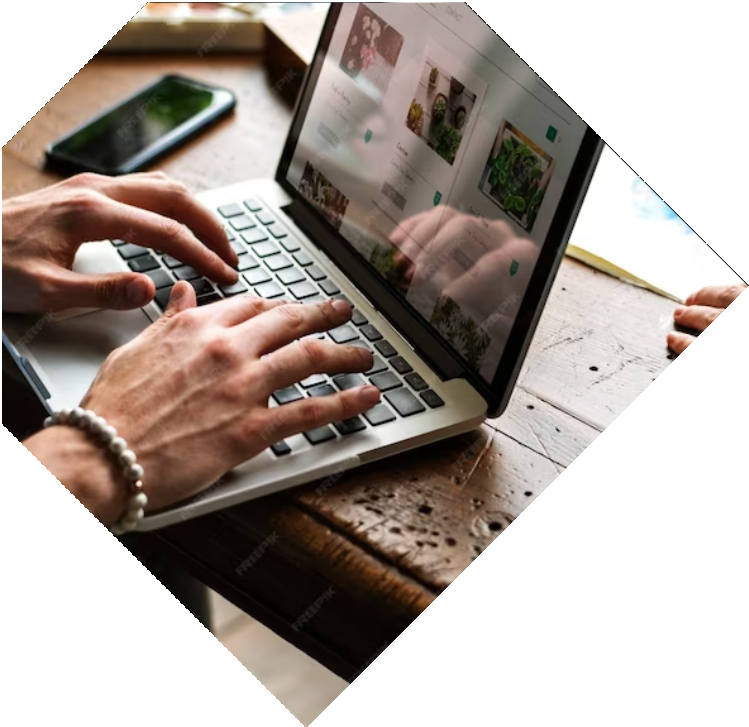 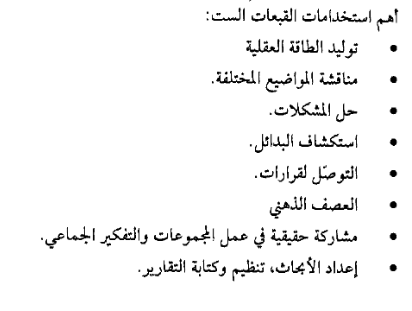 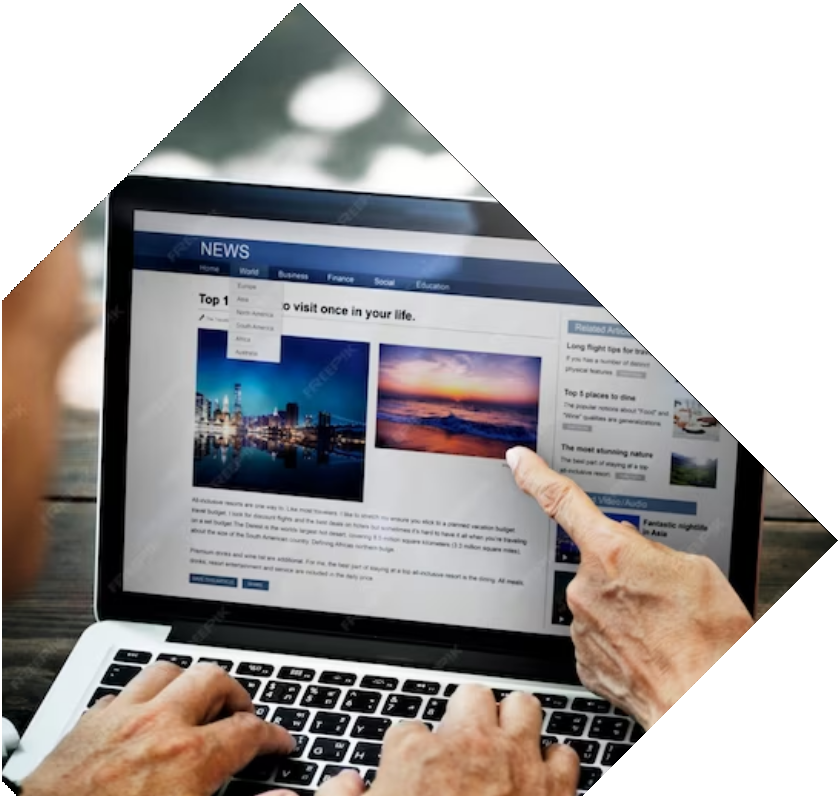 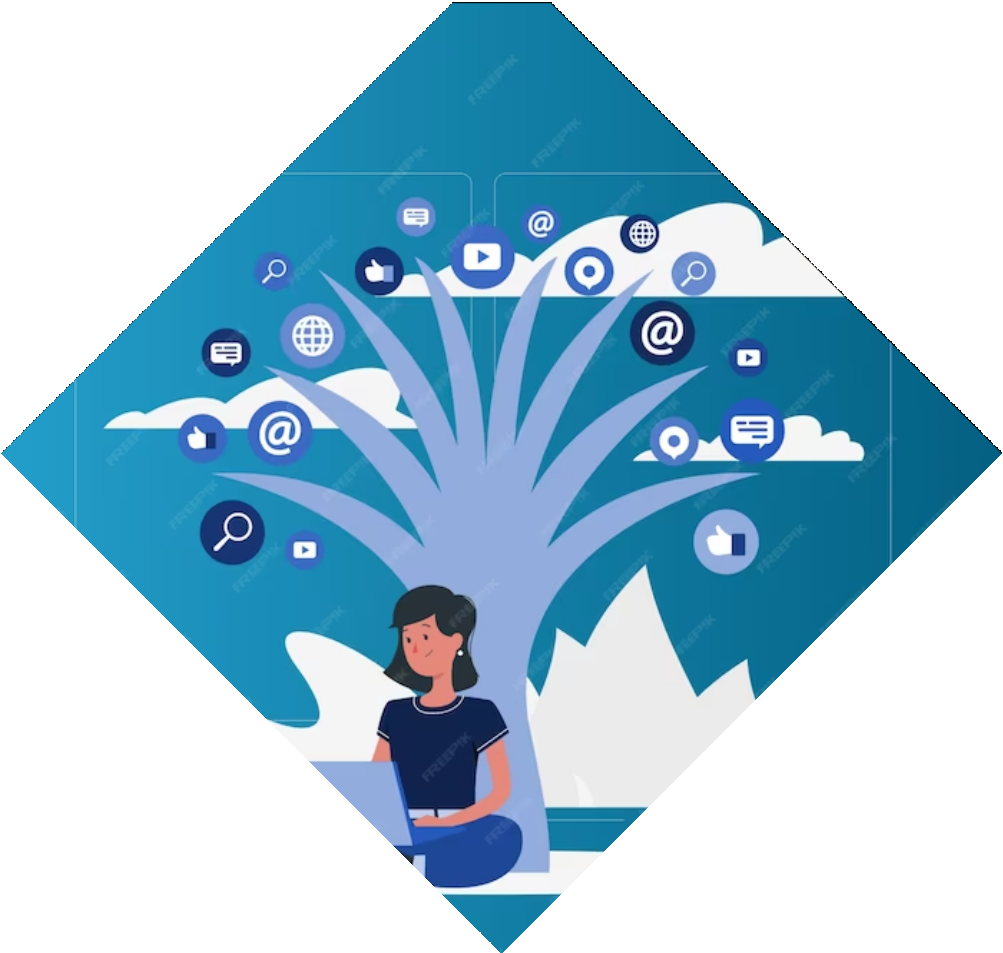 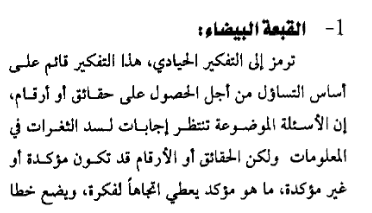 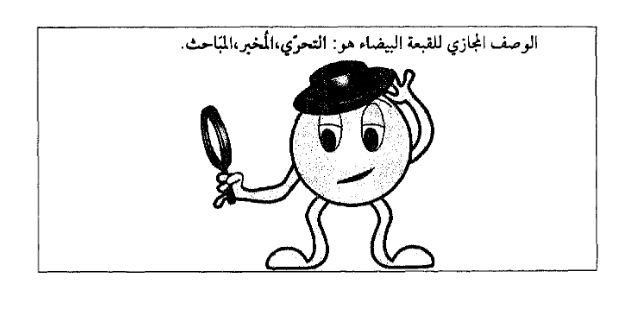 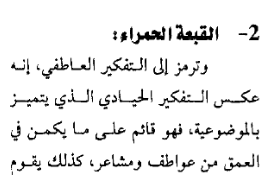 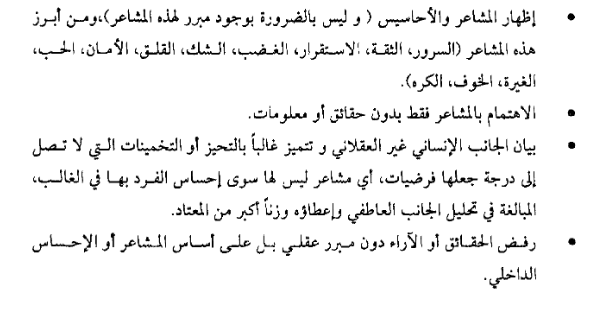 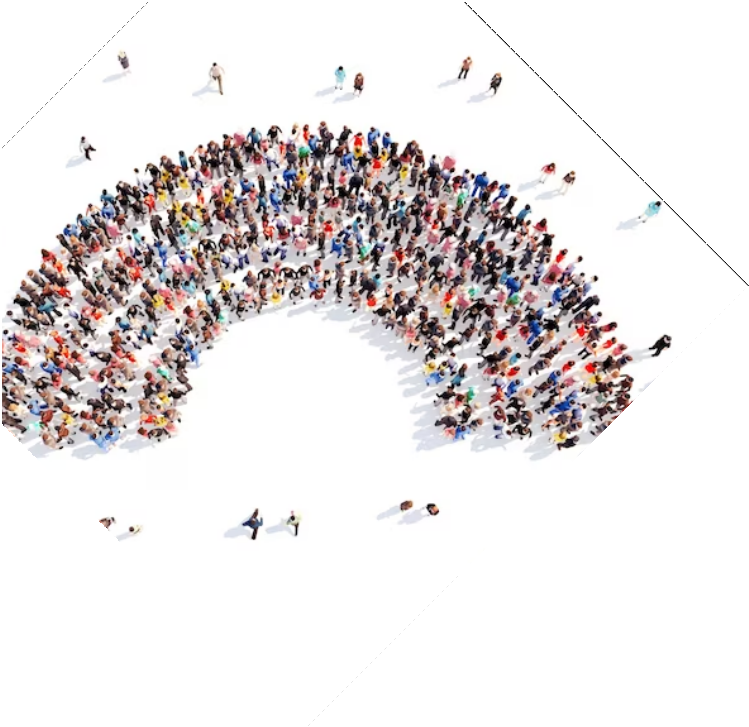 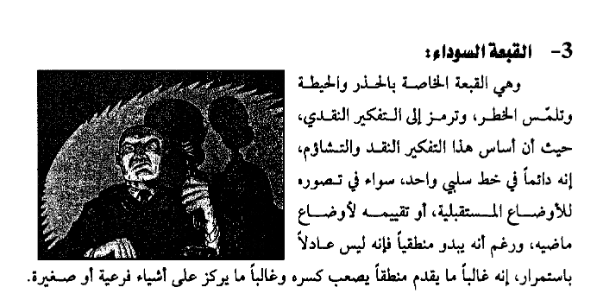 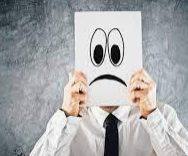 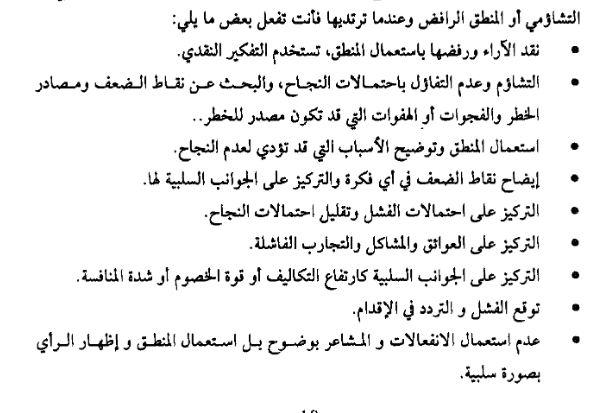 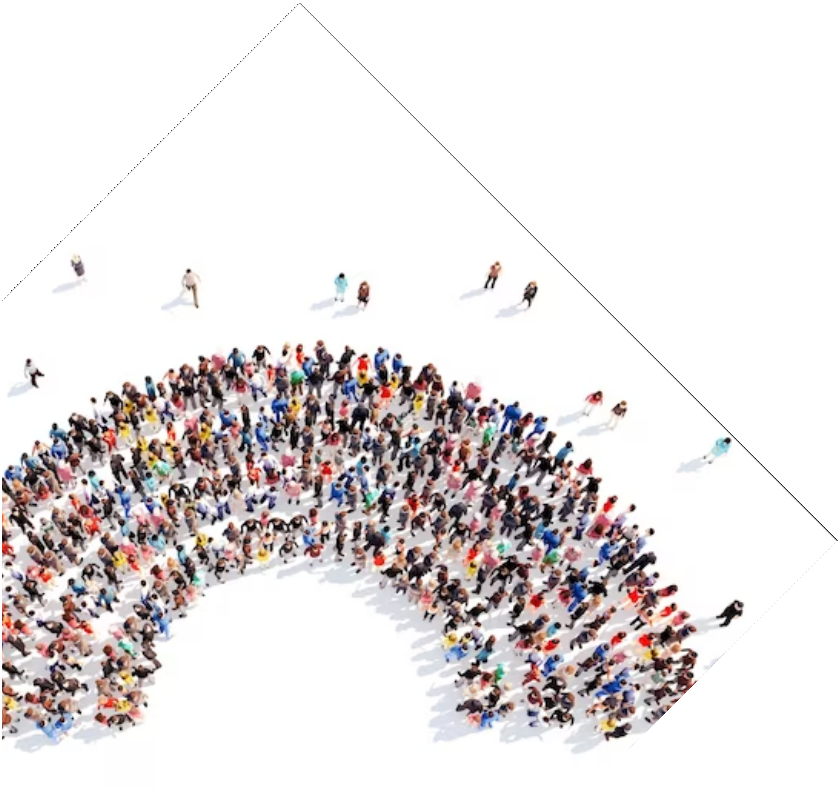 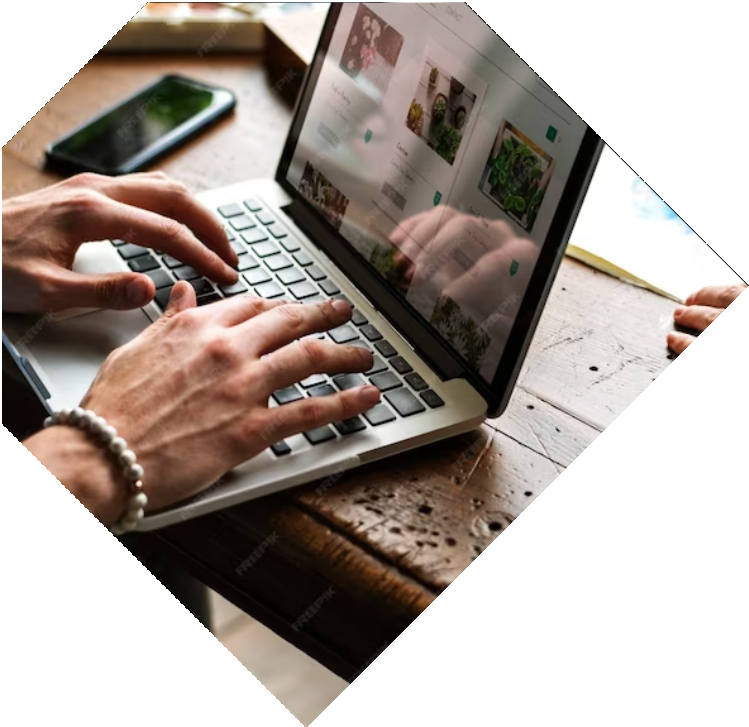 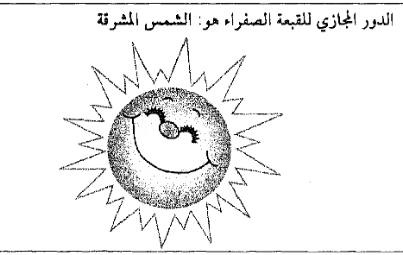 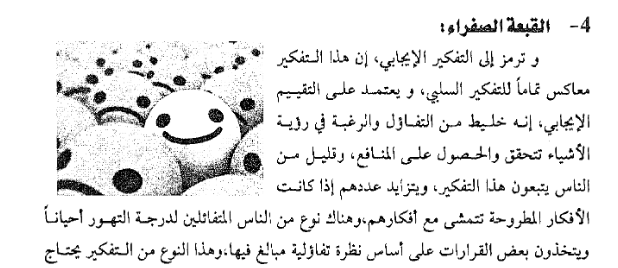 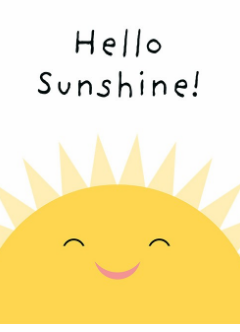 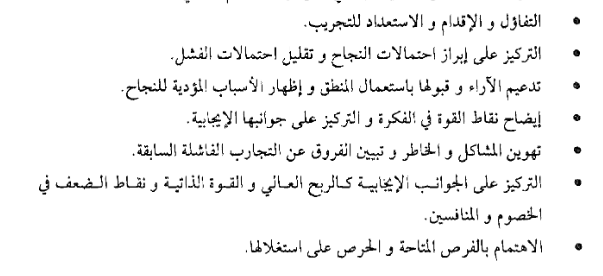 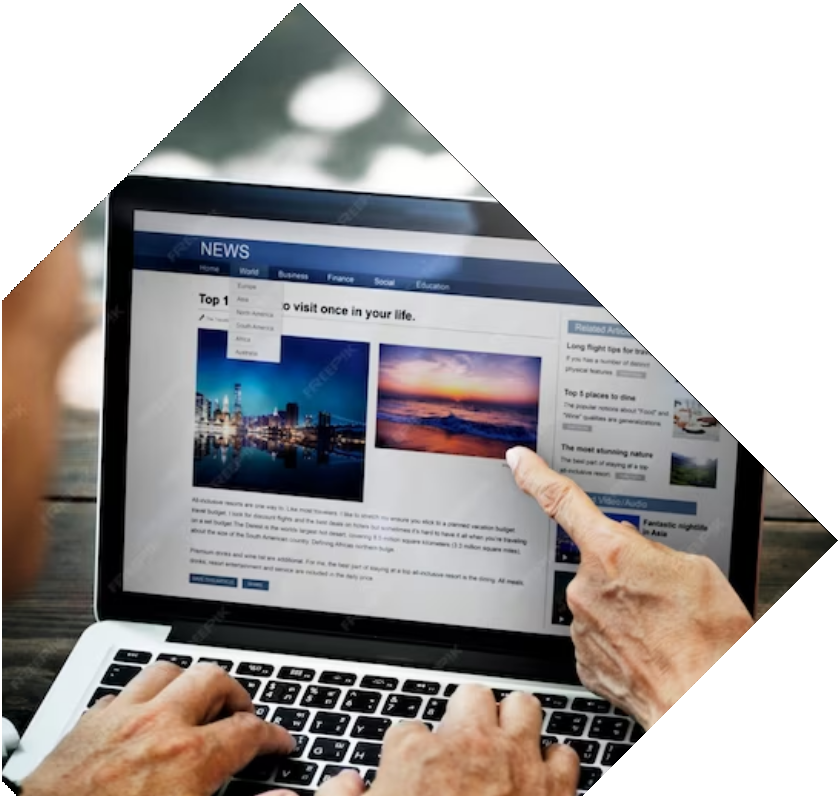 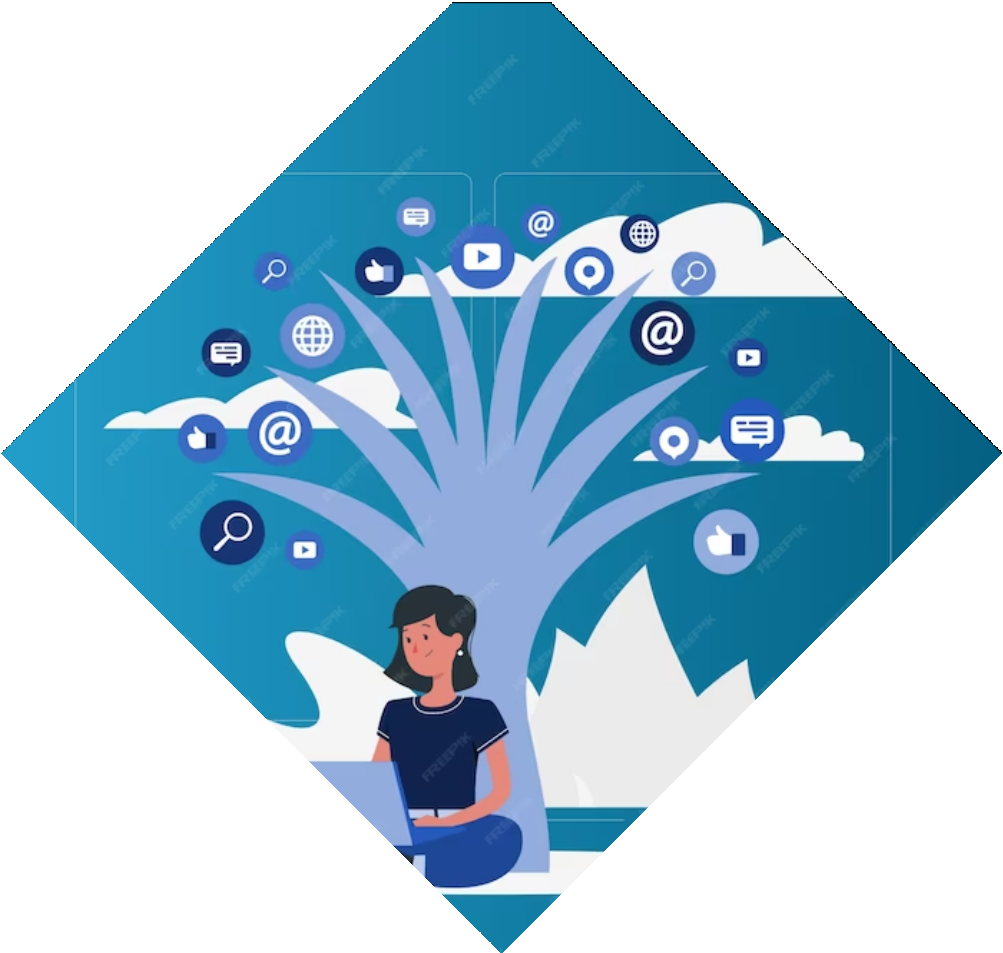 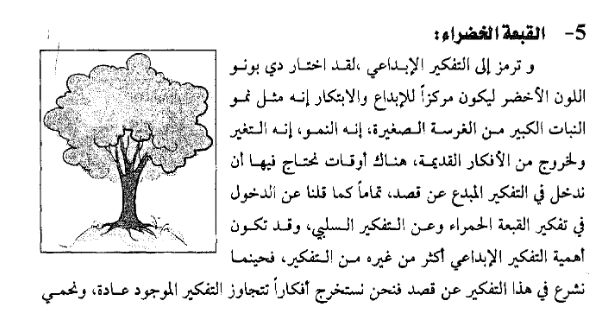 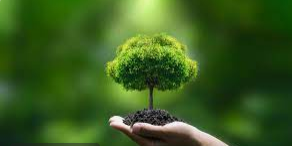 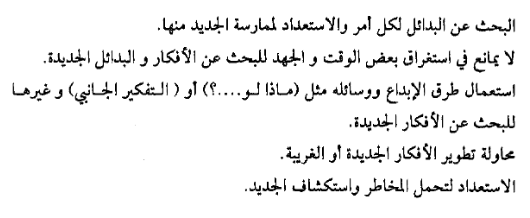 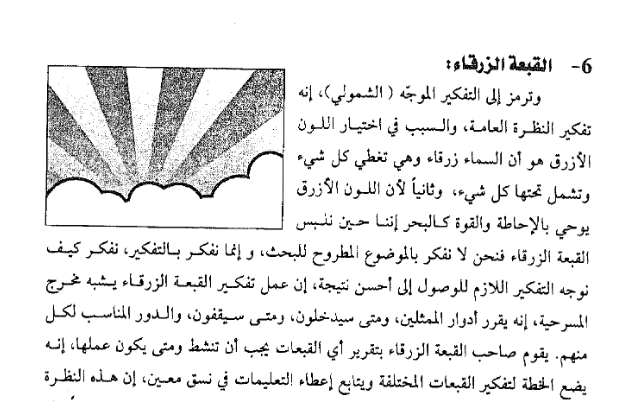 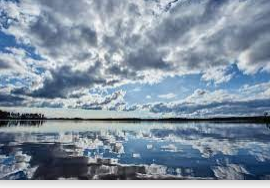 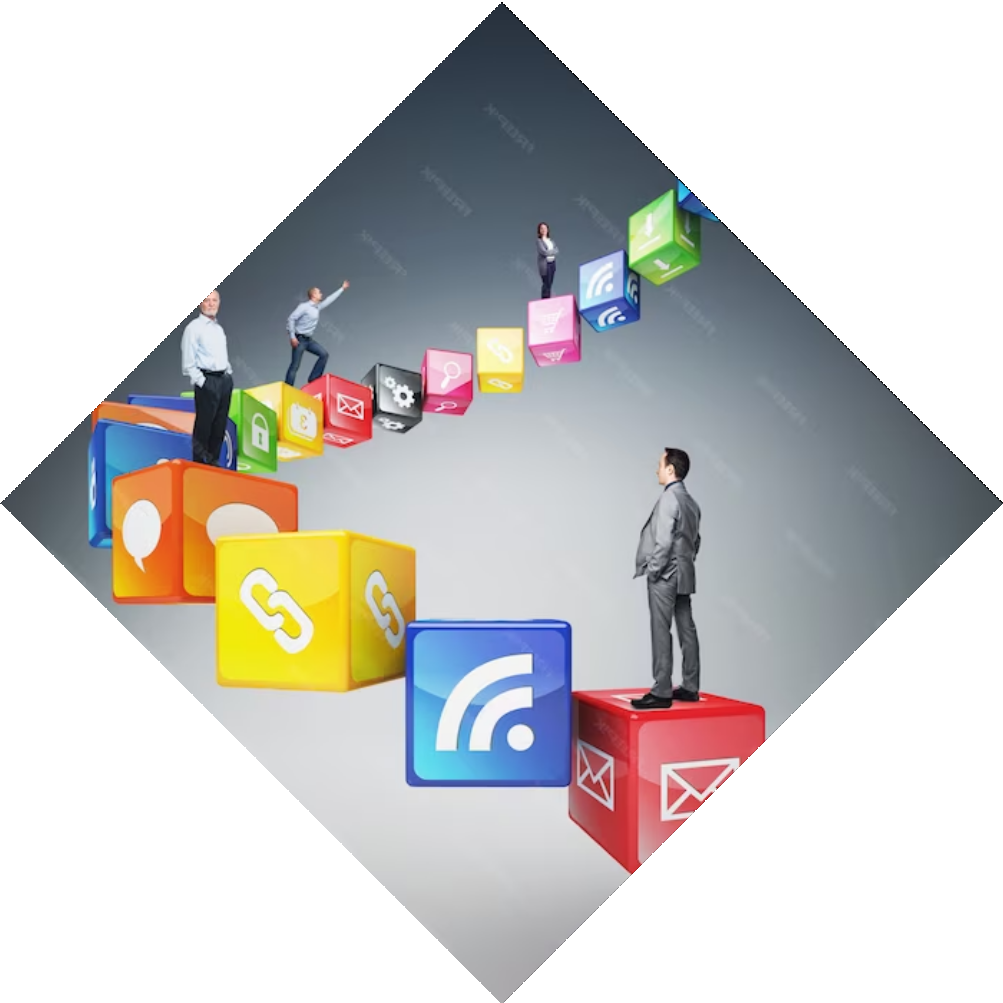 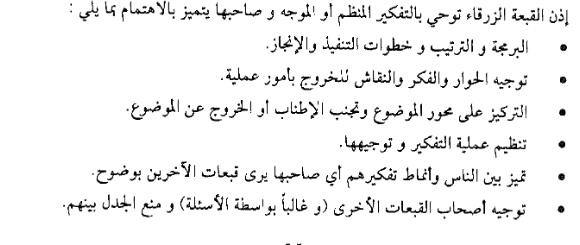 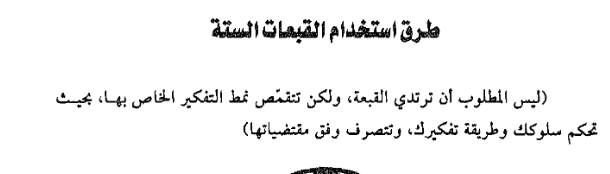 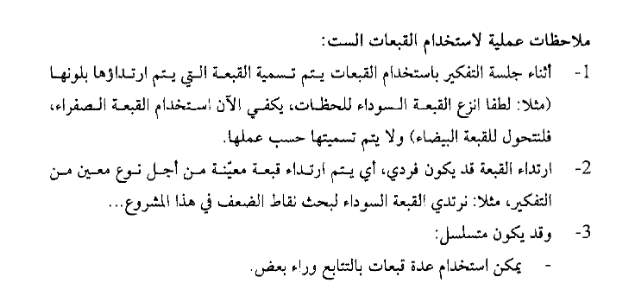 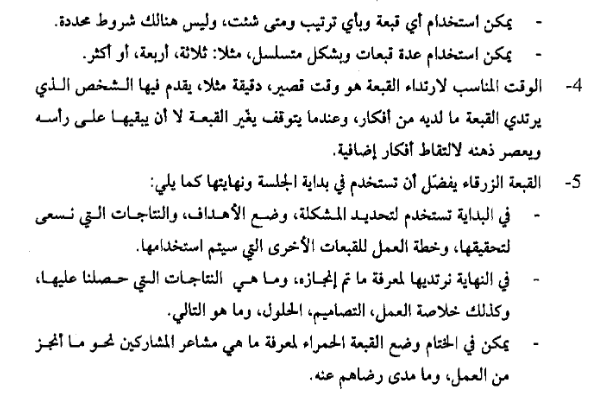 المشاكل
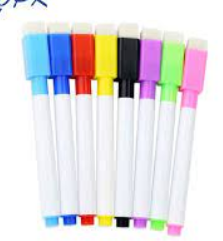 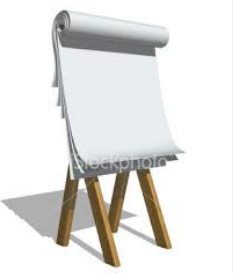 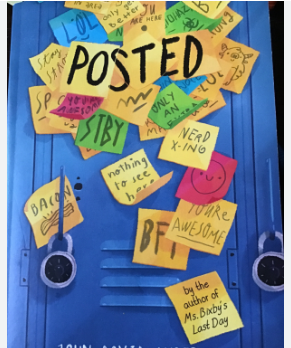 بعض الملاحظات الهامة لإستخدام طريقة القبعات الست
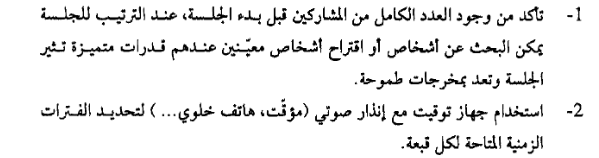 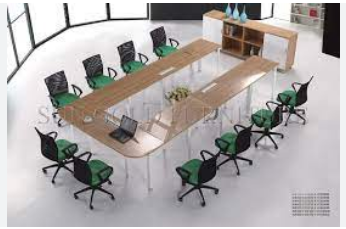 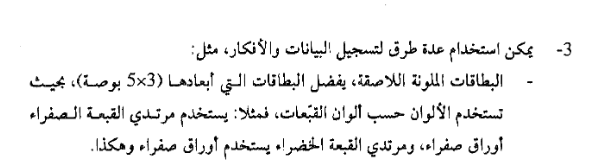 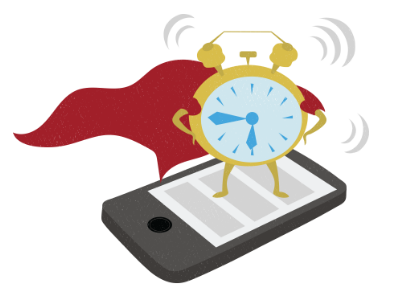 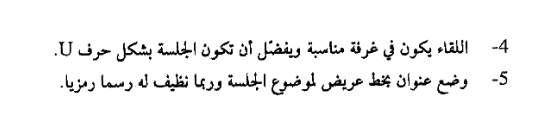